Toll Optimization Algorithm for Evaluating Road Pricing Scenarios: Application to SacSim
Albab Noor, Joel Freedman, Mark Bradley (RSG)
Kyle Shipley, Yanmei Ou, Bruce Griesenbeck (SACOG)
June 4, 2019
Road Pricing
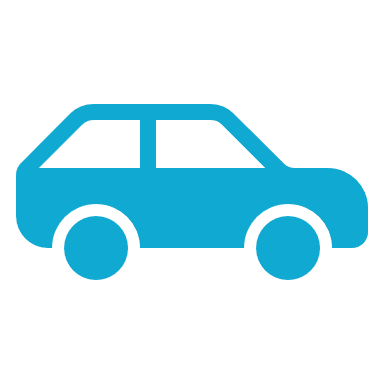 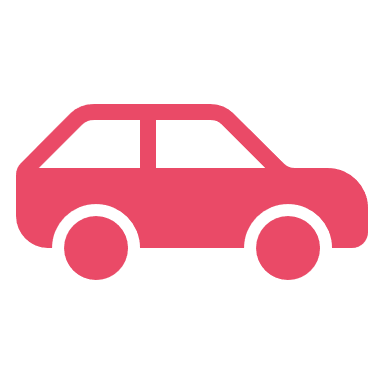 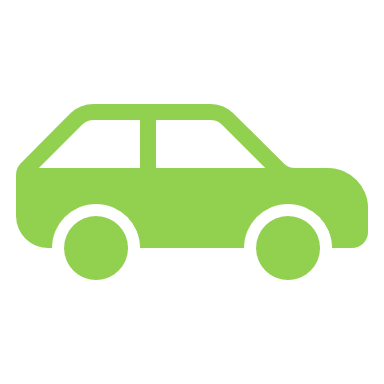 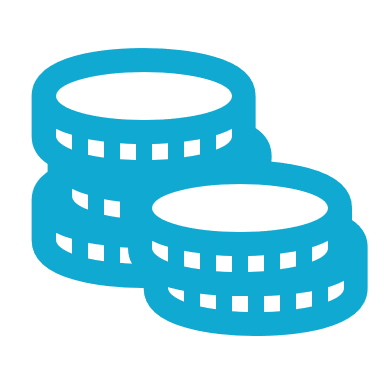 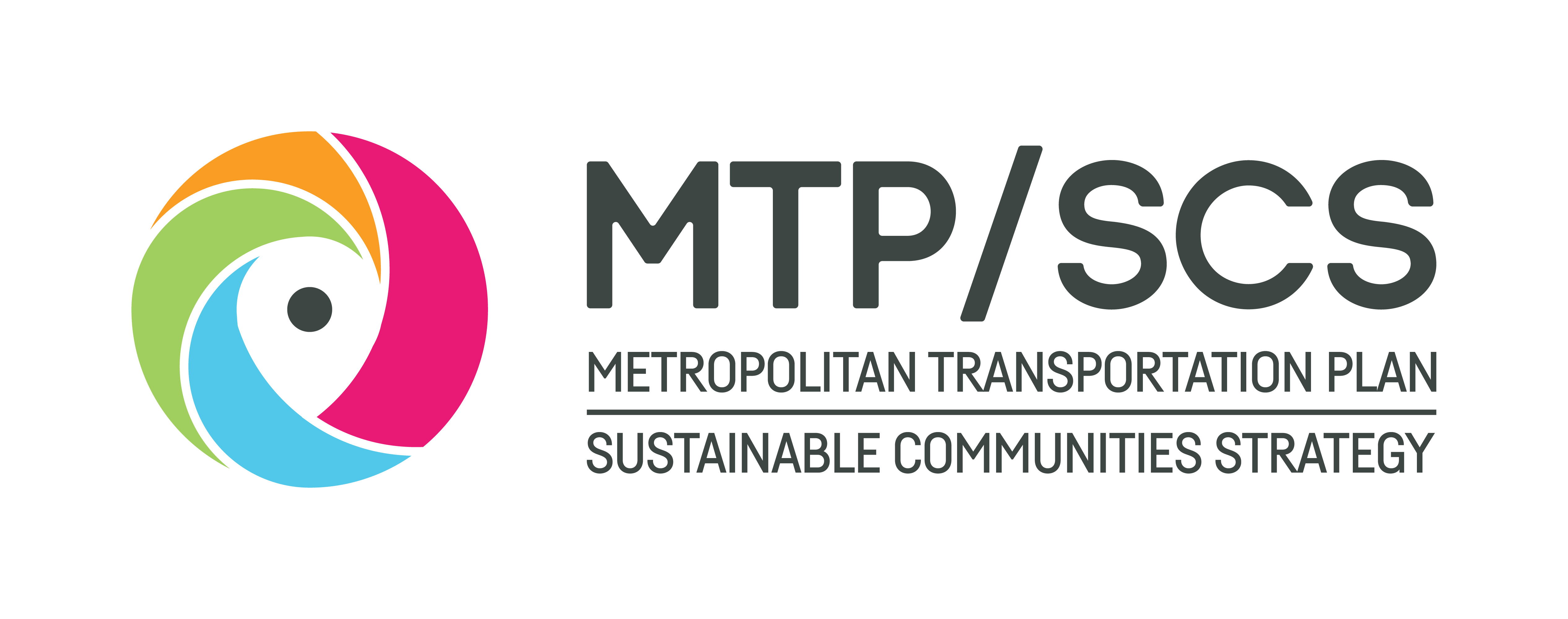 Manage Congestion
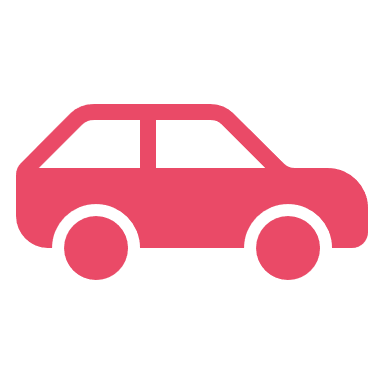 Generate Revenue
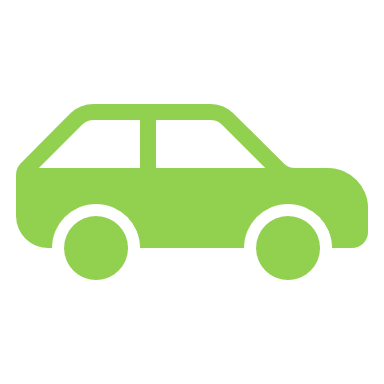 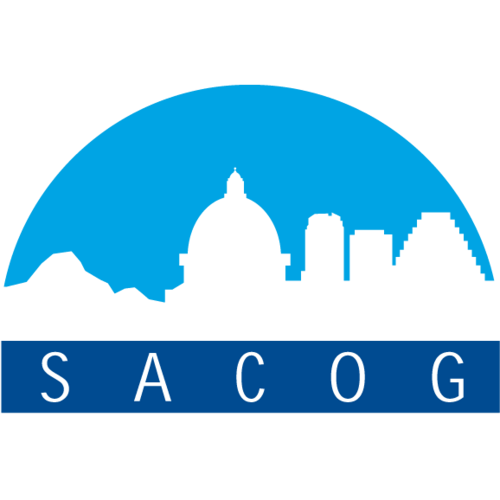 Network Coding
Travel time (Toll lane)
TOLLID = 1
HIGH OCCUPANCY TOLL (HOT) LANE
GPID = 1
GENERAL PURPOSE LANES
Travel time (GP lane)
Time Savings = Travel time (Toll lane) - Travel time (GP lane)
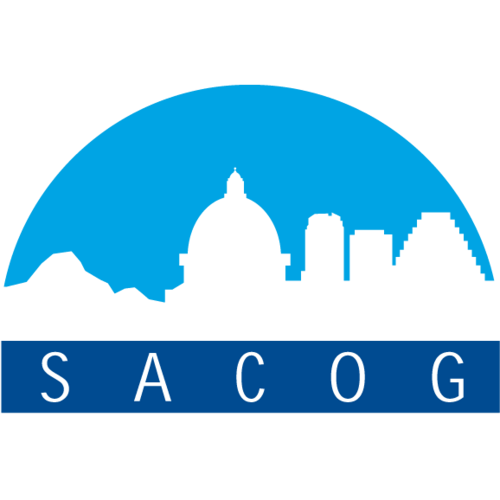 Algorithm
Start
Toll
NO
NO
Toll Change < Conv. Criteria
YES
Toll Change < Conv. Criteria
YES
Highway Assignment
YES
NO
V/C > MAX V/C
New Toll = Current Toll * Increment Factor
New Toll = Value of Time * Time Savings
End
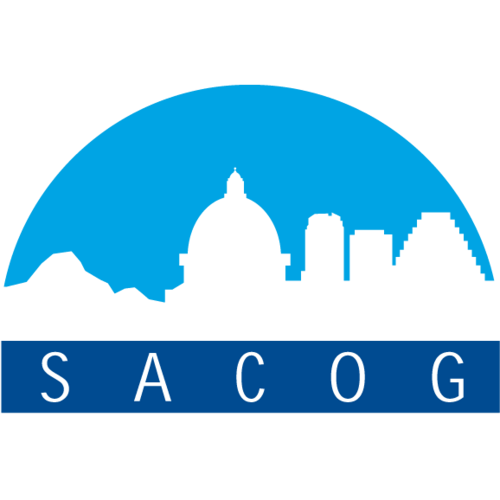 Toll Optimization Loops in AM Peak Period 3 (9 AM – 10 AM)
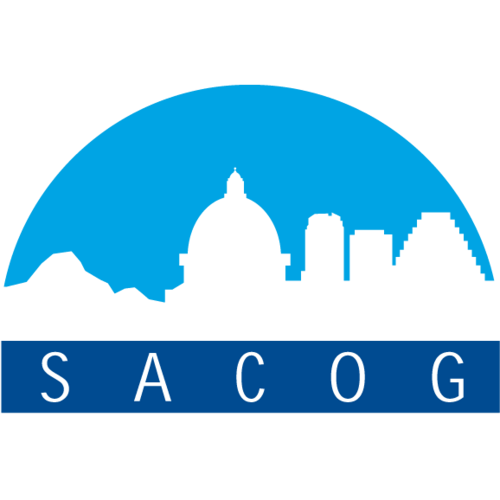 Volume after Loop 5 in AM Peak Period 3 (9 AM – 10 AM)
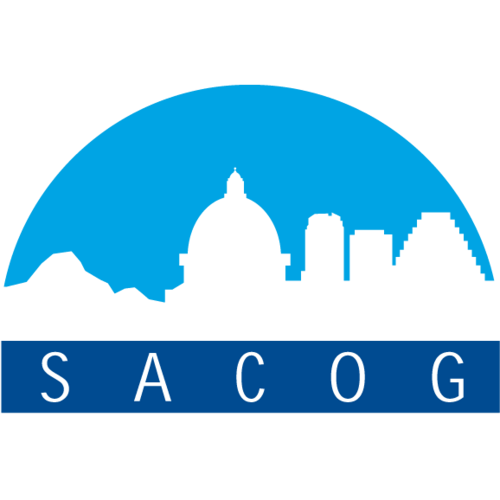 Application: Scenarios 2035
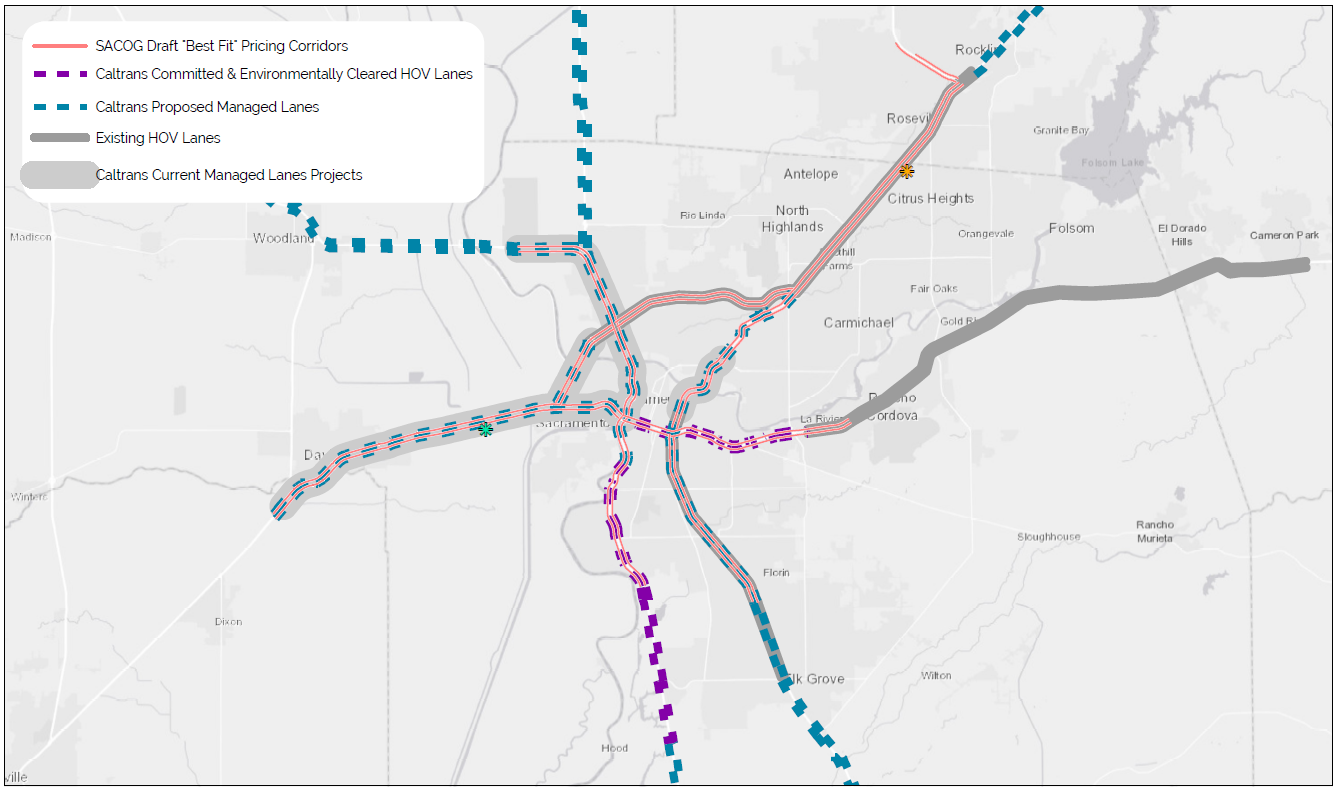 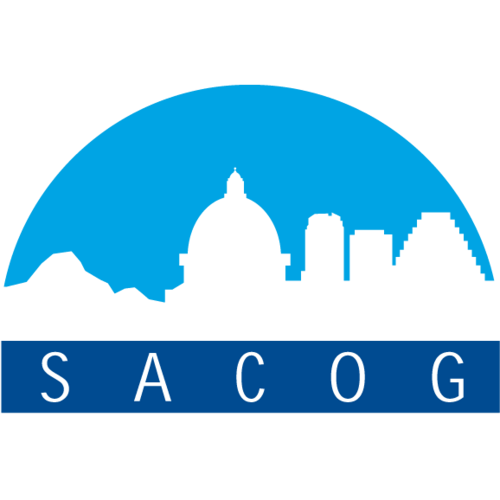 Range of Results for Pricing Tests
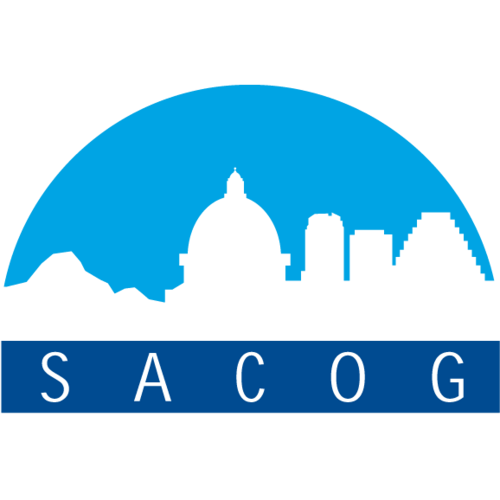 Conclusion
Enhancements made to the model allow the user to evaluate different road pricing scenarios
The user has control over which sections of which roadway to toll, set the initial, minimum, and maximum tolls for each segment
The user can estimate revenues and time savings that can be generated from different pricing scenarios
Disaggregate results from the ABM can be used for cost-benefit/equity analyses.
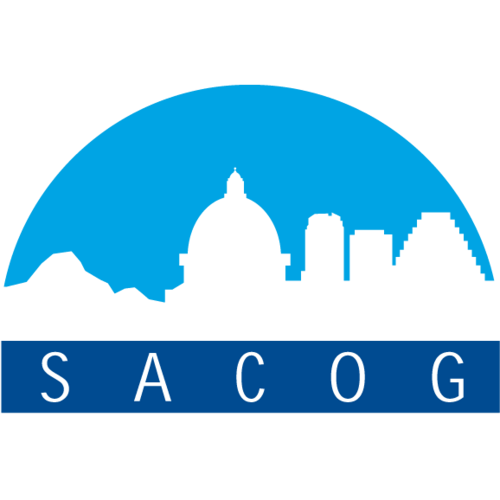 ALBAB NOOR
ANALYST
albab.noor@rsginc.com
KYLE SHIPLEY
ANALYST (SACOG)
kshipley@sacog.org